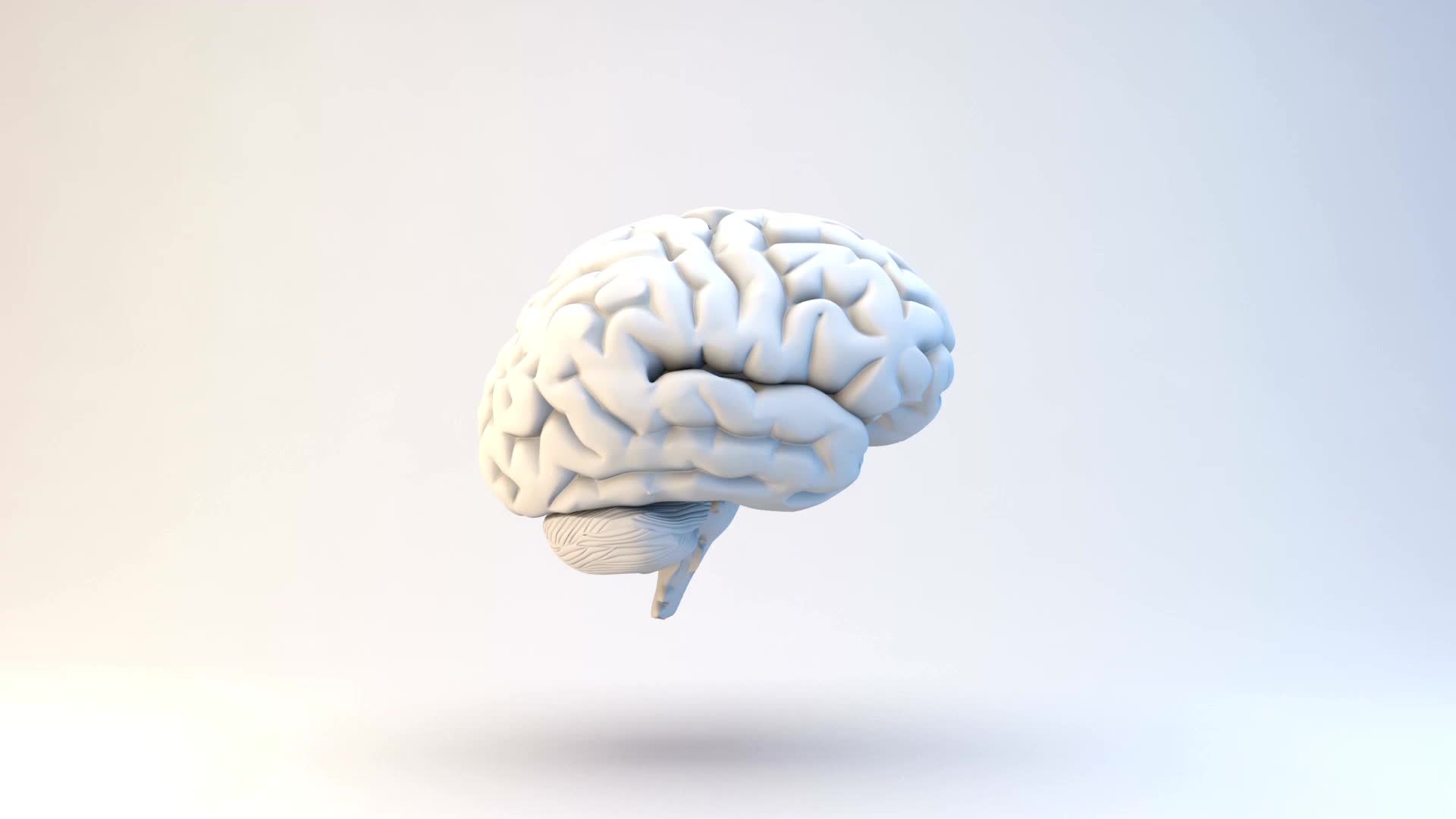 Why we Don’t have  “Bayesian brain”
https://www.ncbi.nlm.nih.gov/pmc/articles/PMC7579744/pdf/nihms-1632545.pdf
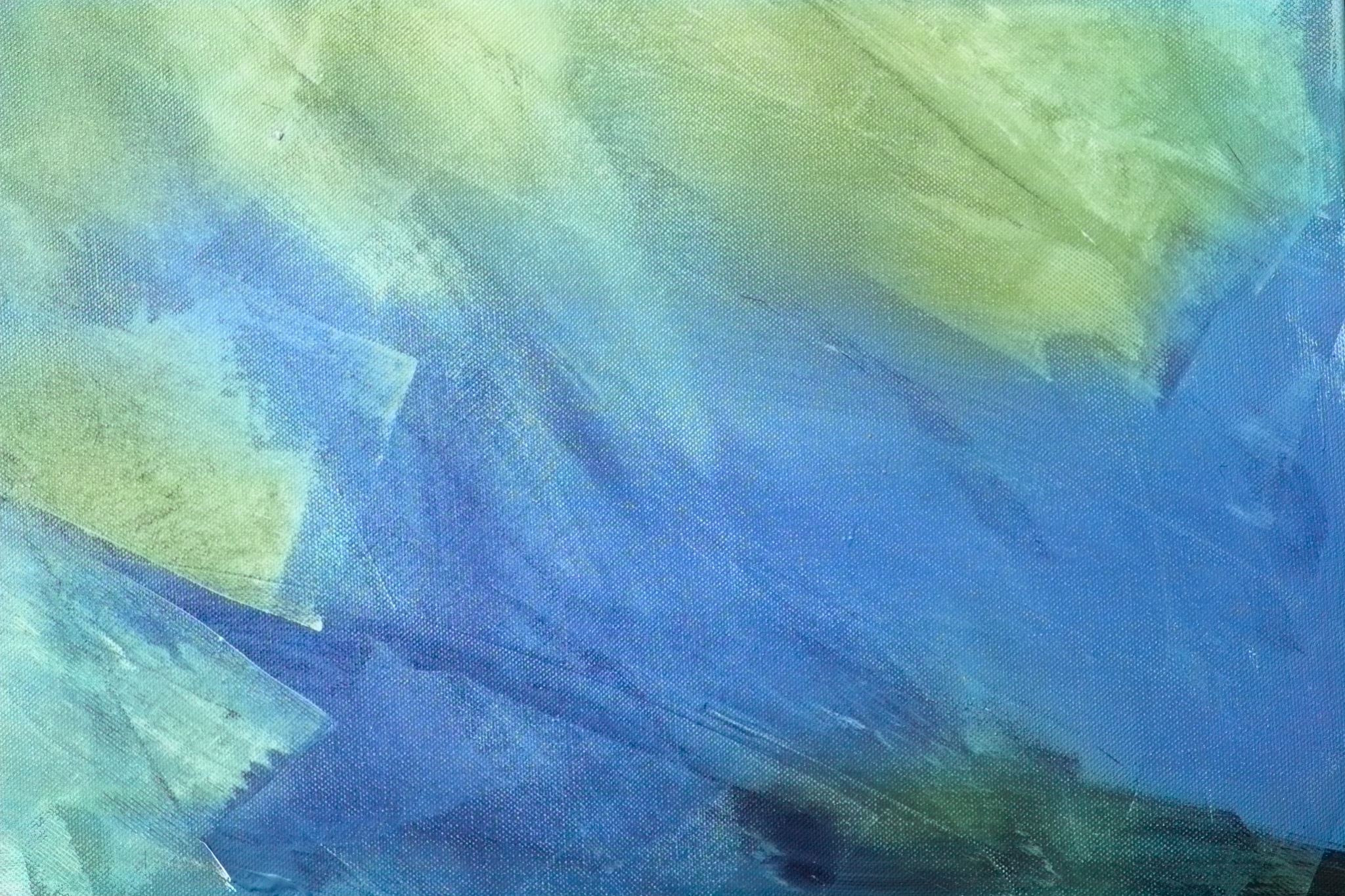 Έλλειψη Σαφούς Ορισμού
Τρόποι ερμηνείας του Bayesian Brain
Επιχειρήματα Κατά της Ρεαλιστικής Άποψης
Συμπεράσματα